Муниципальное автономное общеобразовательное учреждение «Средняя общеобразовательная школа № 33»
 г. Сыктывкара Республики Коми
Сетевой город. Образование. Республика Коми
Подготовил: 
учитель начальных классов 
Хозяинова С.К.
Сыктывкар 2014
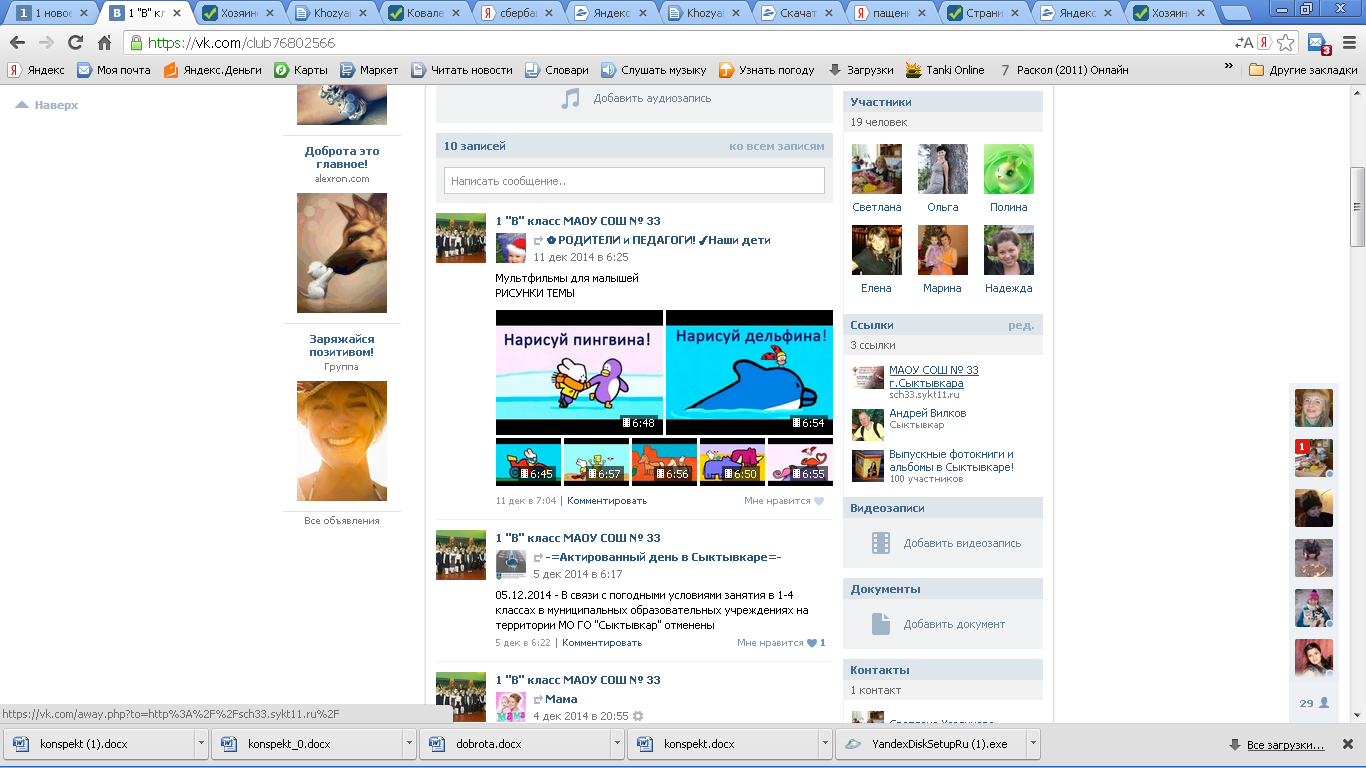 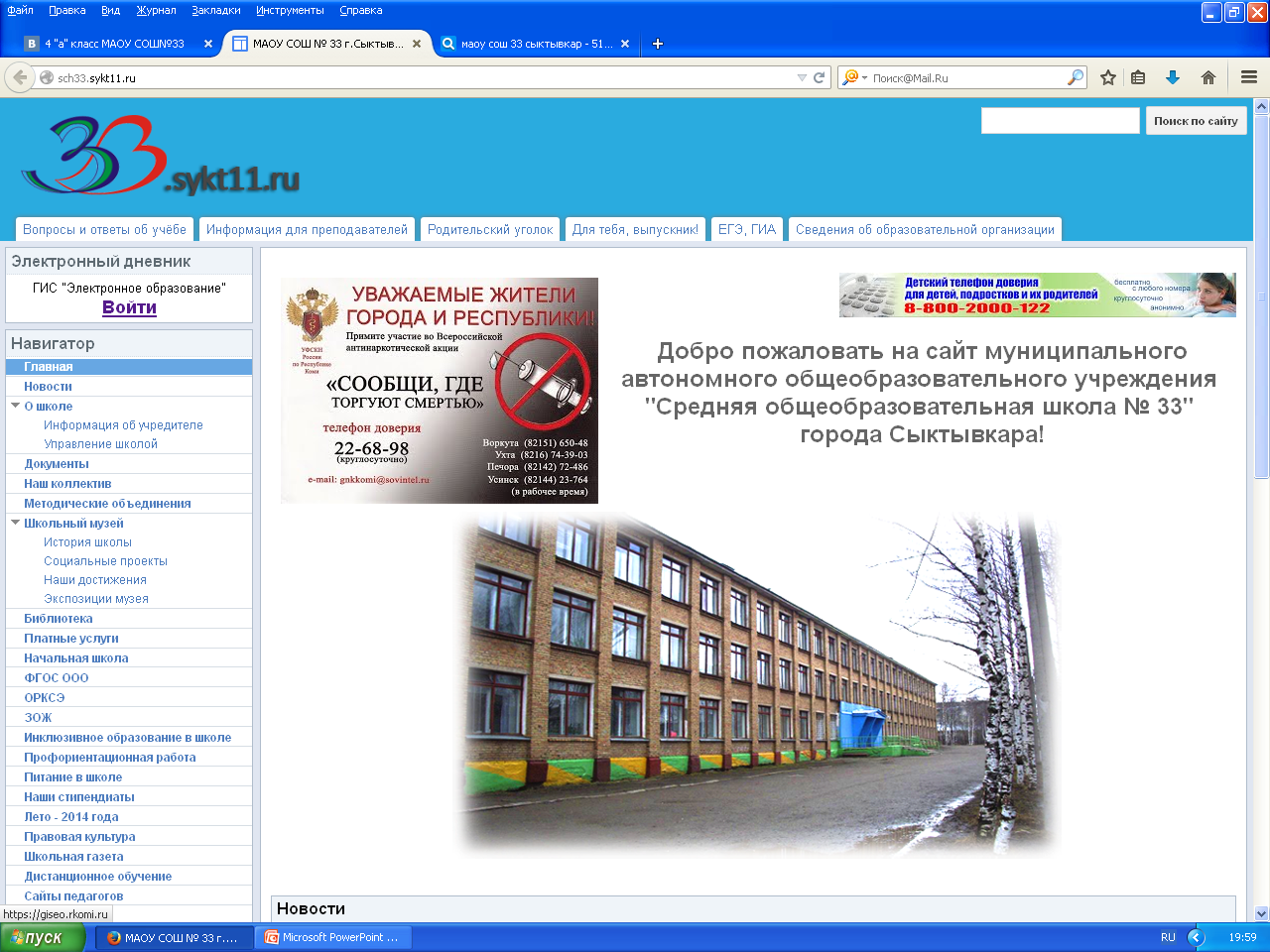 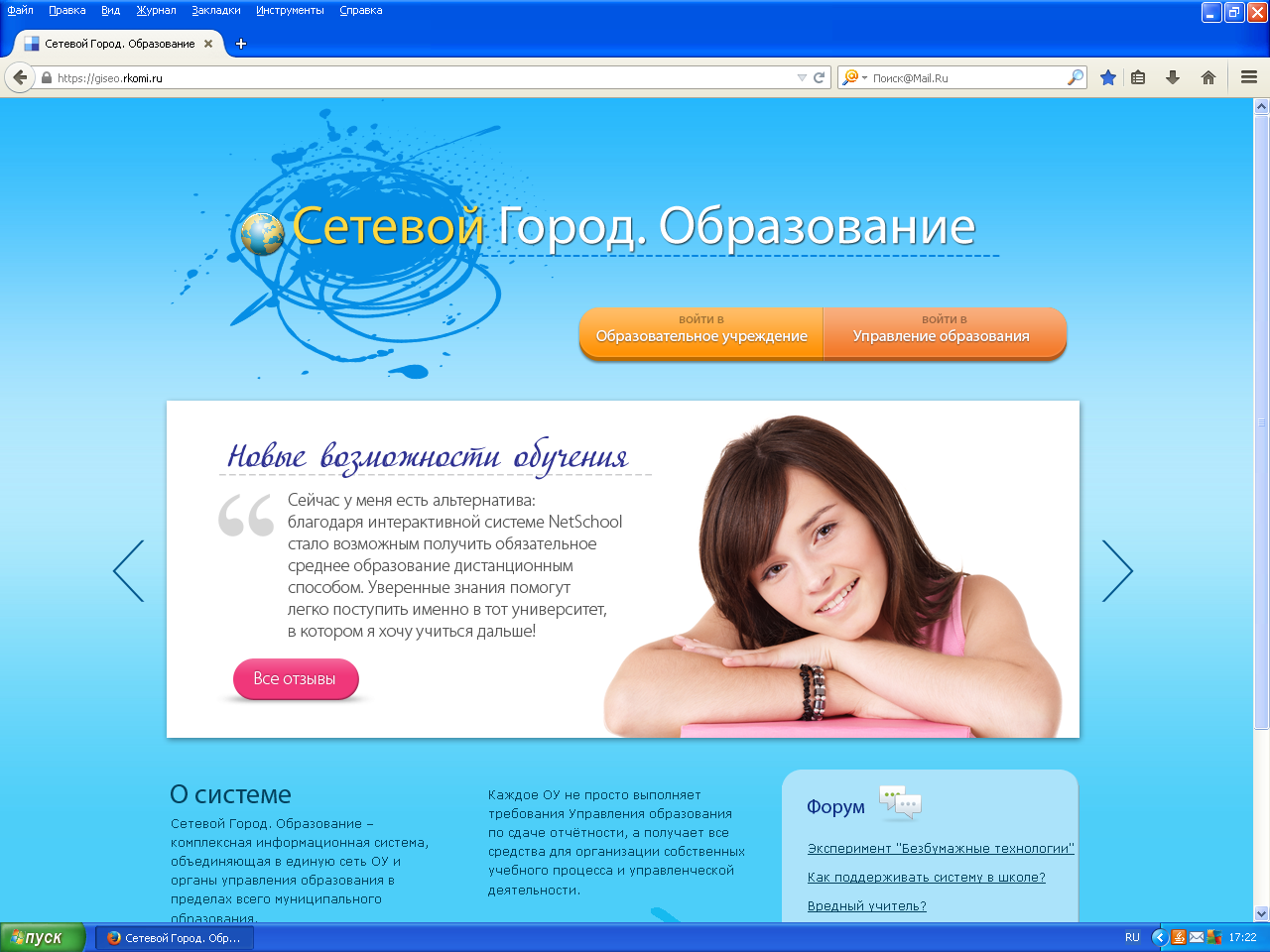 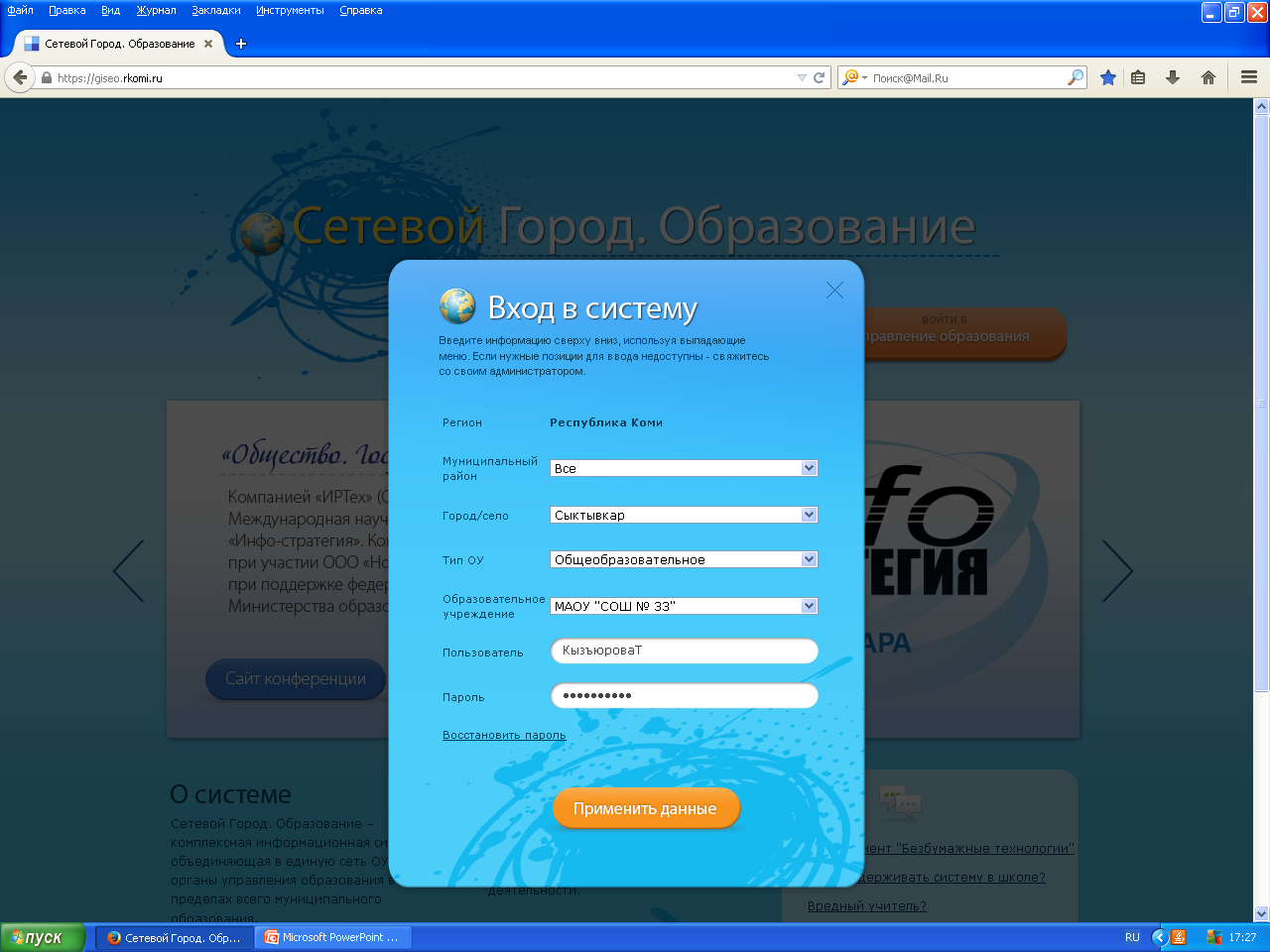 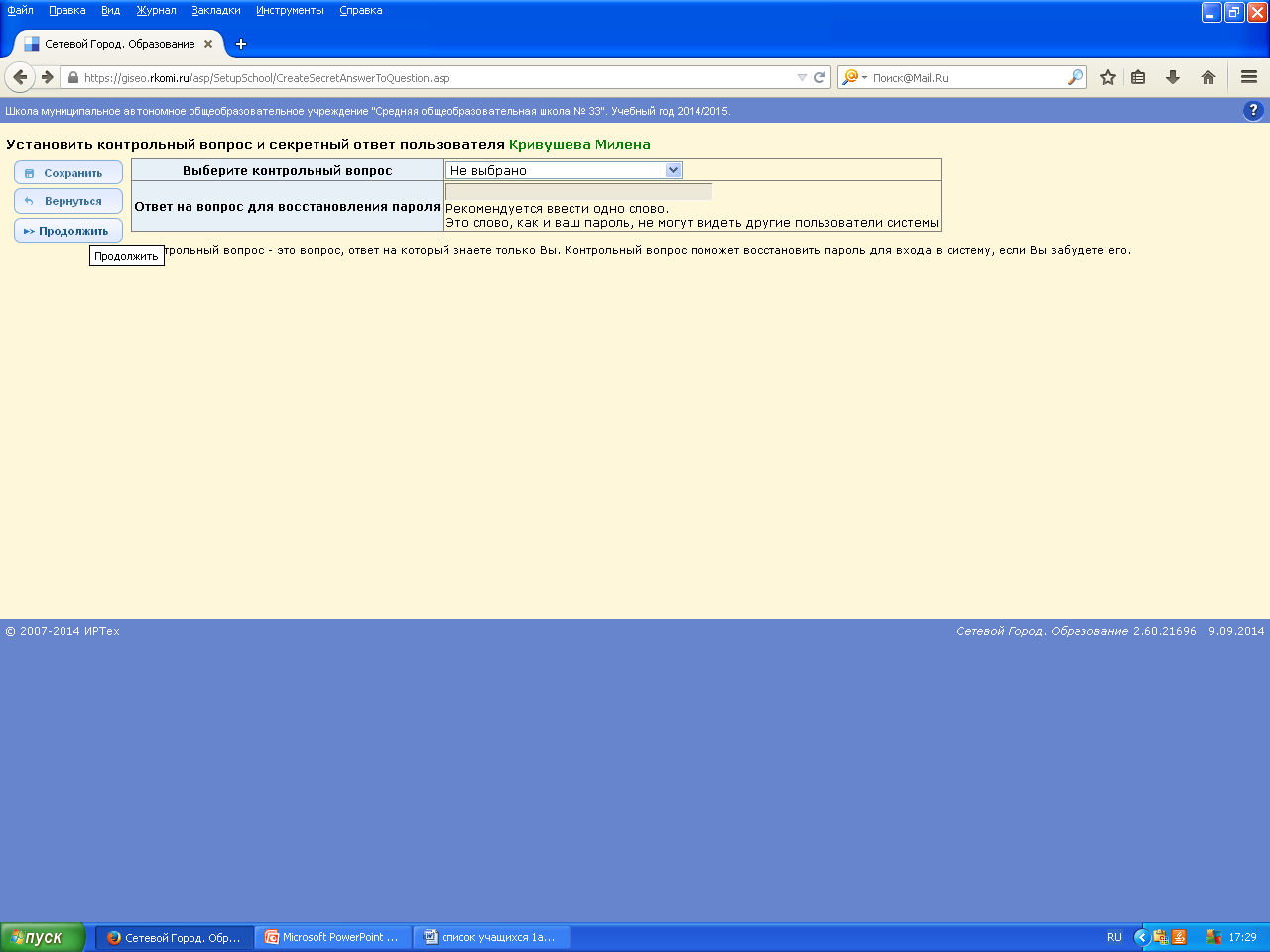 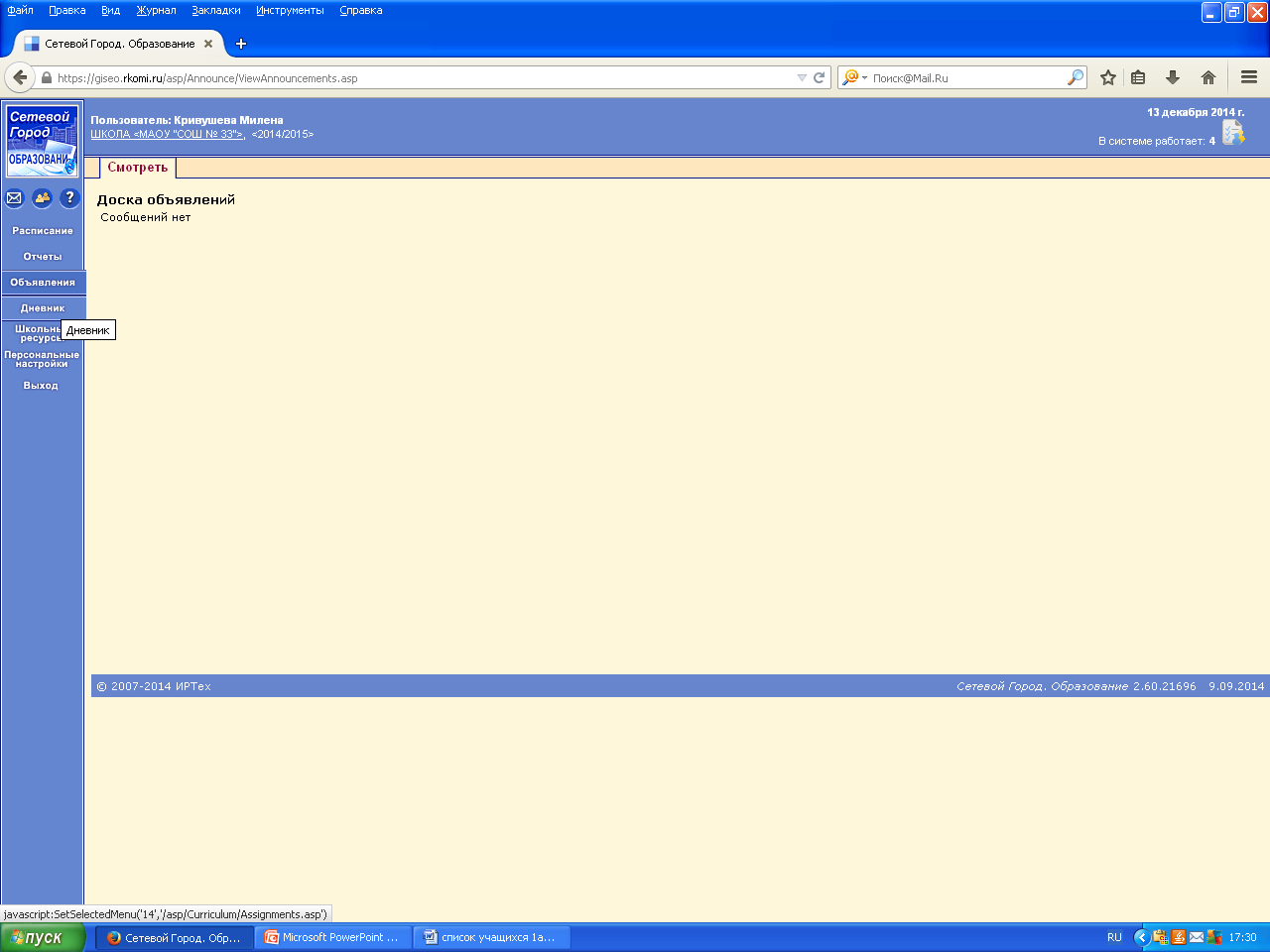 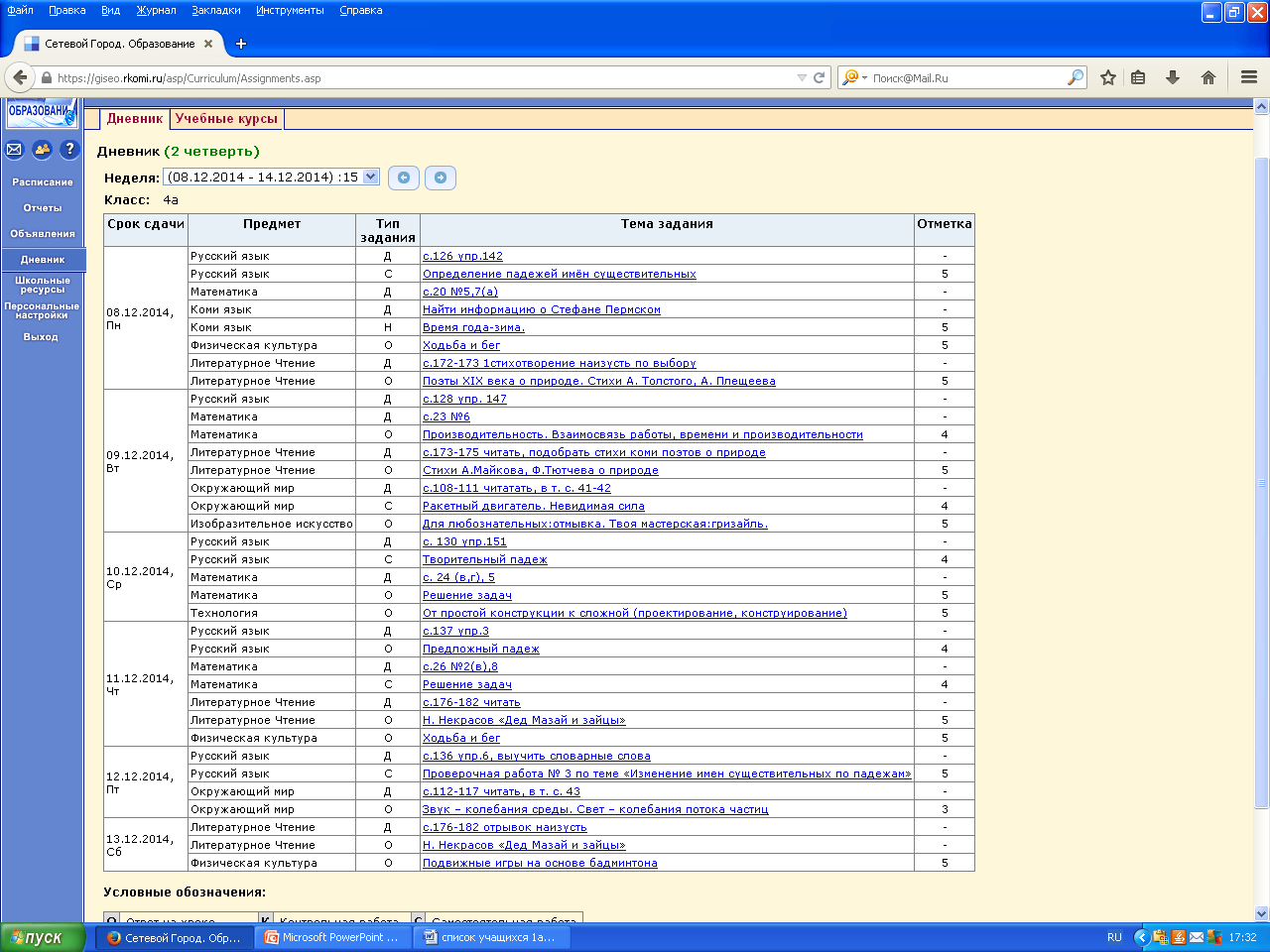 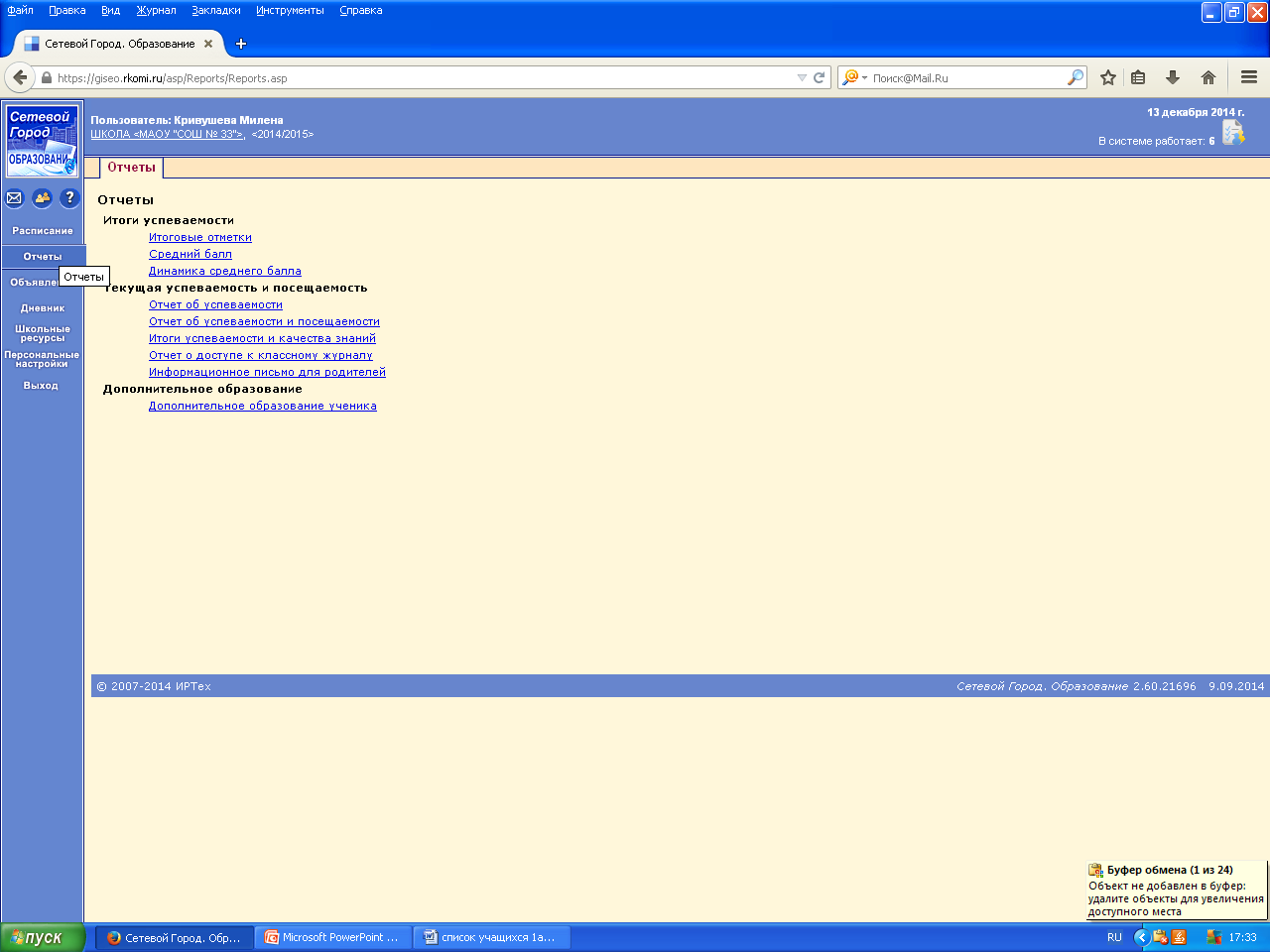 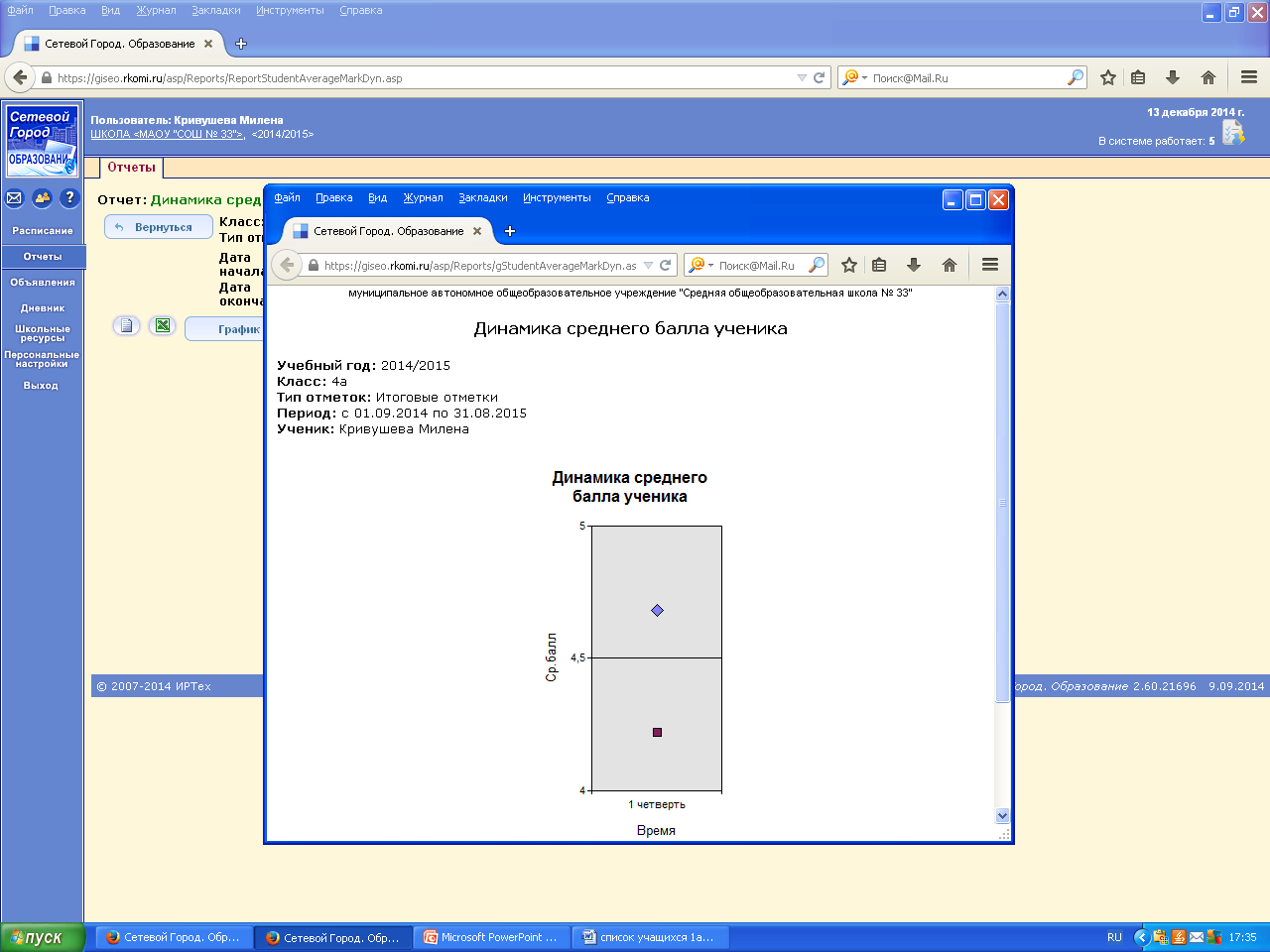 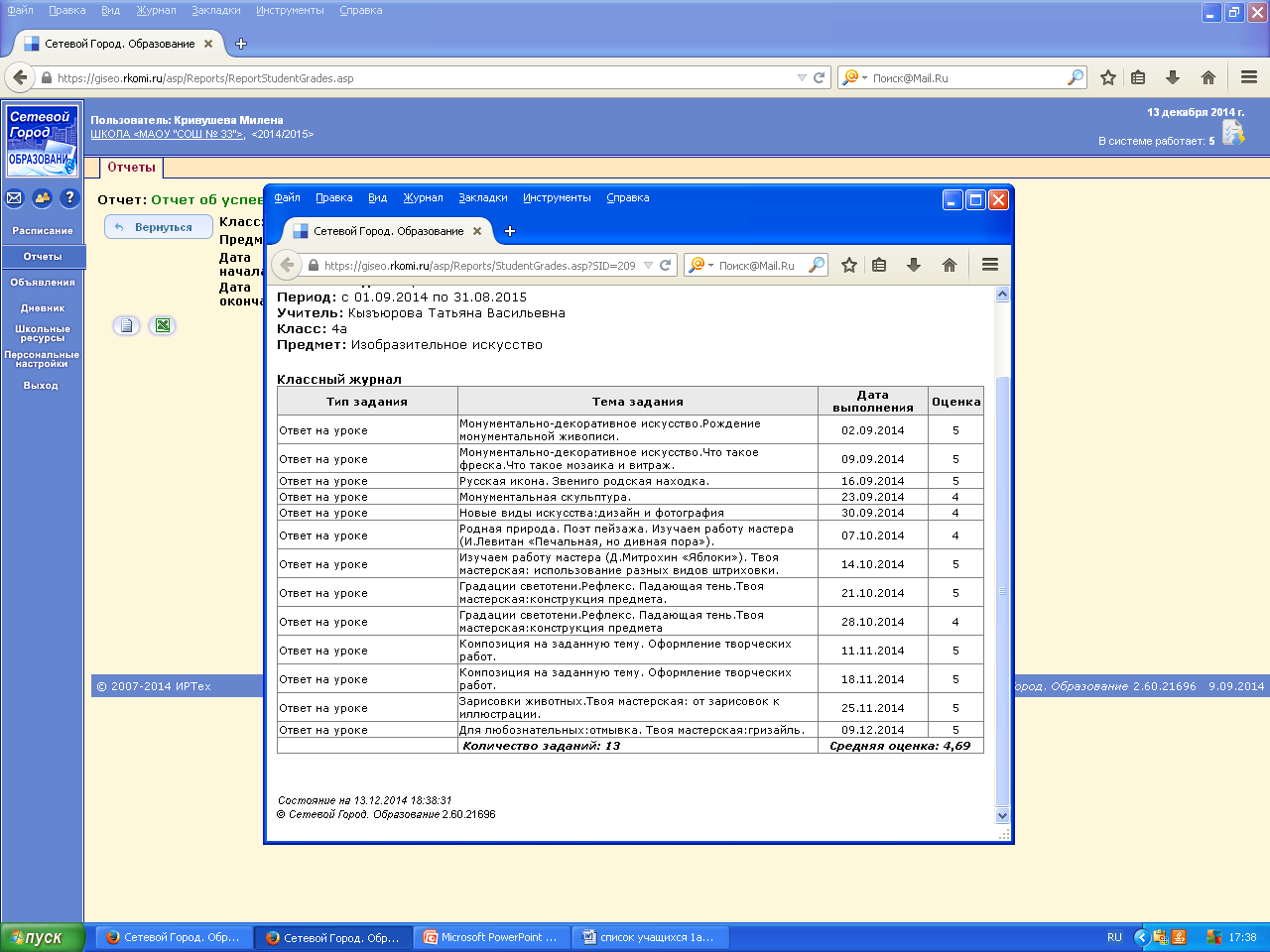 Желаю удачи!!!!